ВЗАИМОДЕЙСТВИЕ семьи и школы
Николаенко Е.Н.
учитель начальных классов 
МОУ «Политехнический лицей»
г. Мирный
ВЗАИМОДЕЙСТВИЕ СЕМЬИ И ШКОЛЫ
«Воспитание есть процесс социальный в широком смысле.    Воспитывает всё: люди, вещи, явления, но прежде всего и больше всего – люди. Из них на первом месте – родители и педагоги»
                                              А.С.Макаренко
Профилактическая, разъяснительная работа со всеми категориями родителей по вопросам здоровья детей, формирования личности и индивидуальная воспитательная работа
Выявление  семей, имеющих различные проблемы. Оказание психолого-педагогической помощи
Защита прав ребёнка
42 % - неполные семьи  
19 % - многодетные семьи
12 % - безработные
19 % - не имеют своего жилья, снимают квартиру
30 % - малообеспеченные семьи      
4 % - дети-инвалиды
8 % - дети-сироты, под опекой
12 % - высокообеспеченные семьи
ПСИХОЛОГИЧЕСКИЕ ПРОБЛЕМЫ
-трудности в адаптации
-агрессивность
-страхи
-проблемы общения со сверстниками
-неусвоение программы
РОДИТЕЛЬСКИЙ ВСЕОБУЧ
- РОДИТЕЛЬСКИЕ СОБРАНИЯ
- ПОСЕЩЕНИЕ СЕМЕЙ
- ВЫСТАВКИ
- КОНФЕРЕНЦИИ
ПУТИ К УСПЕШНОМУ ВЗАИМОДЕЙСТВИЮ
- праздники, КВН, театрализованные действия
 - оформление выставок детских работ 
 - родительские собрания в форме “круглого стола”, дискуссионного клуба
-  совместные вечера отдыха для родителей с детьми 
-  проведение различных конкурсов  
-  совместные экскурсии в библиотеку, галерею, музей,  кино, театр, цирк 
-  индивидуальное  общение
Университет для родителей
1.Как готовить ребёнка к школе?
2. Ориентация ребёнка на здоровый образ жизни.
3. Как помочь ребёнку учиться?
4. Как организовать досуг и отдых ребёнка, подростка в семье?
5. Взаимопонимание родителей и детей в семье.
6. Семейные конфликты и способы их разрешения.
7. Создание условий для развития творчества ребёнка, подростка в     семье.
8. Трудовое воспитание в семье.
9. Как воспитывать трудного, капризного ребёнка в семье.
10. Творчески одарённые дети – как их распознать и воспитывать?
11. Вопросы ФГОС.
Наши праздники
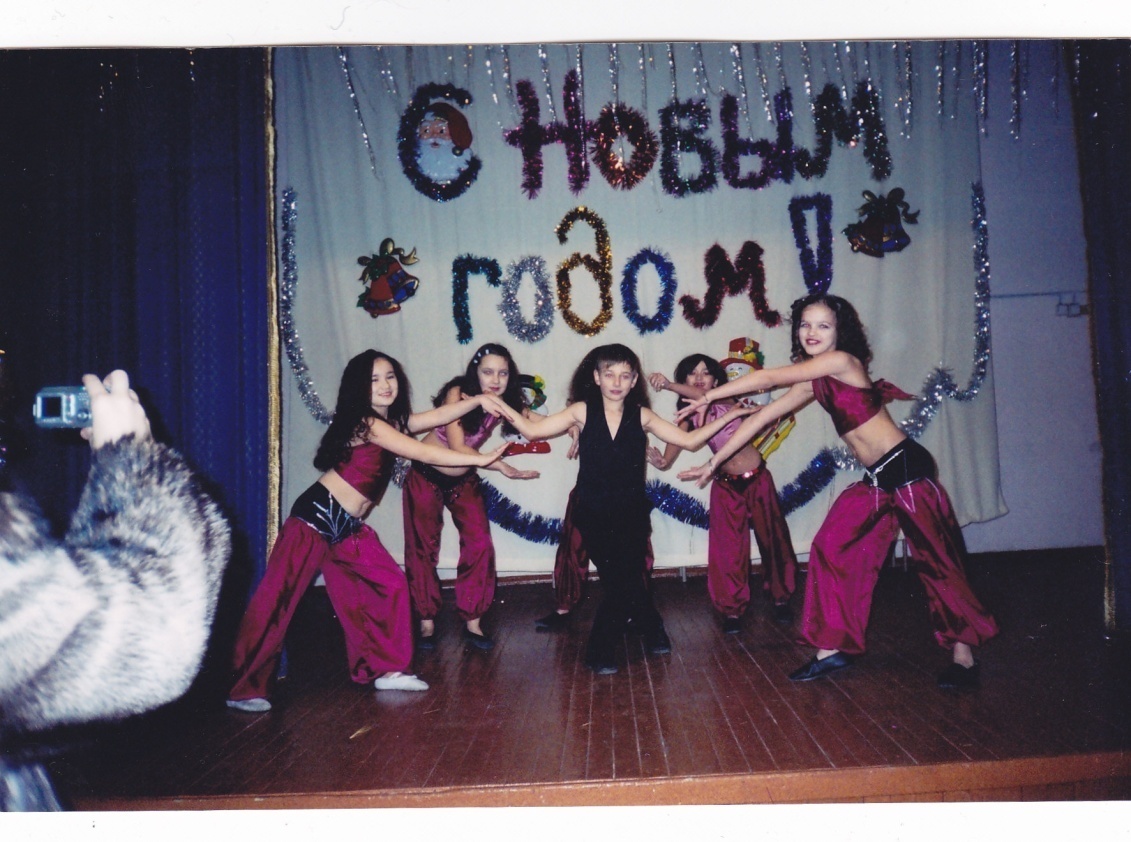 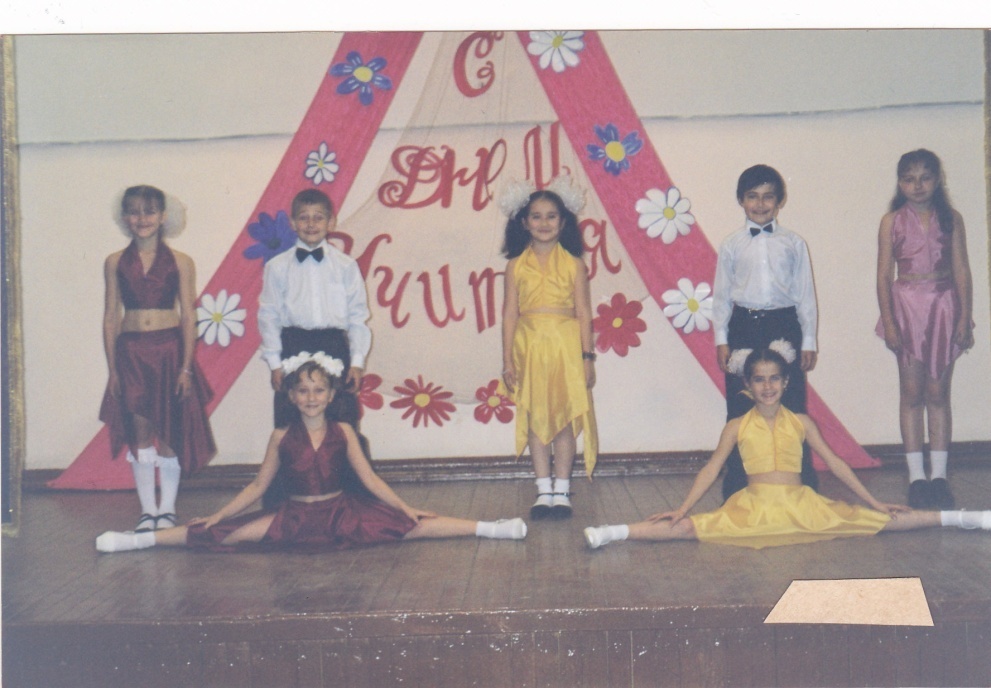 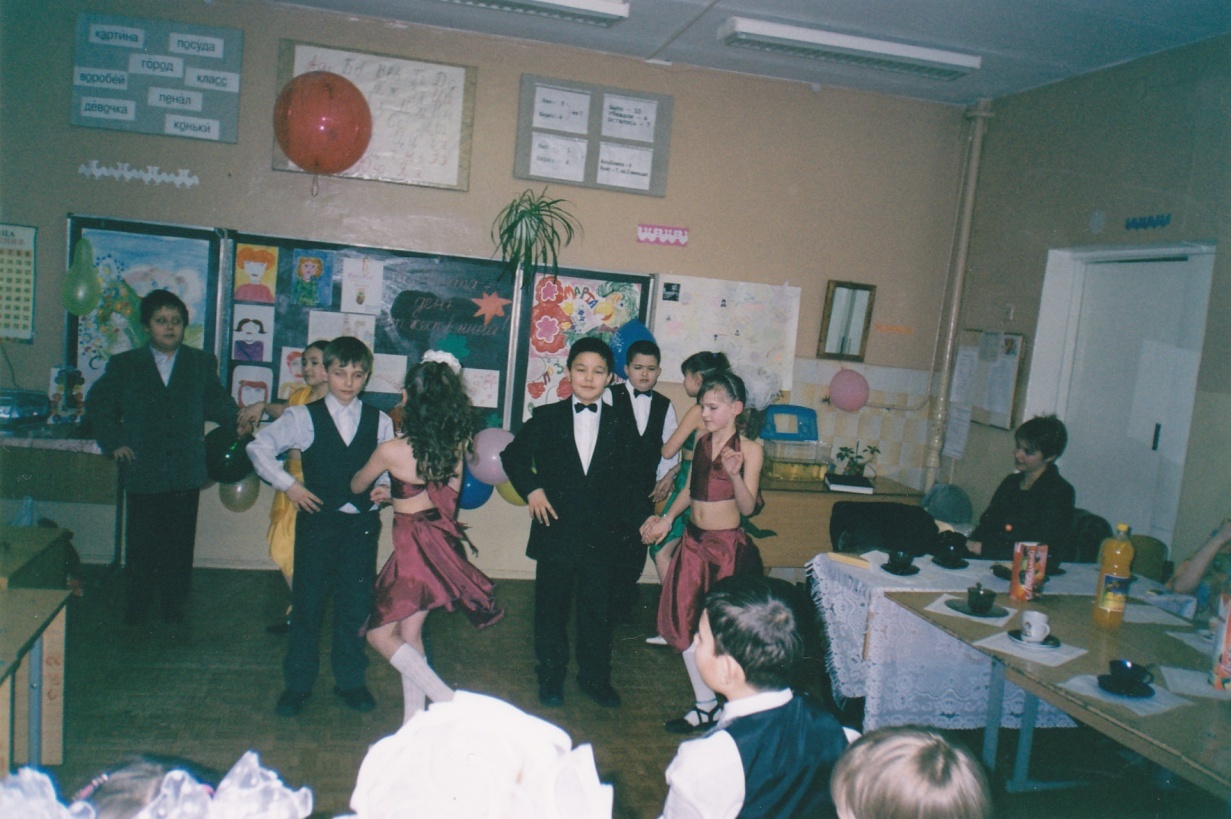 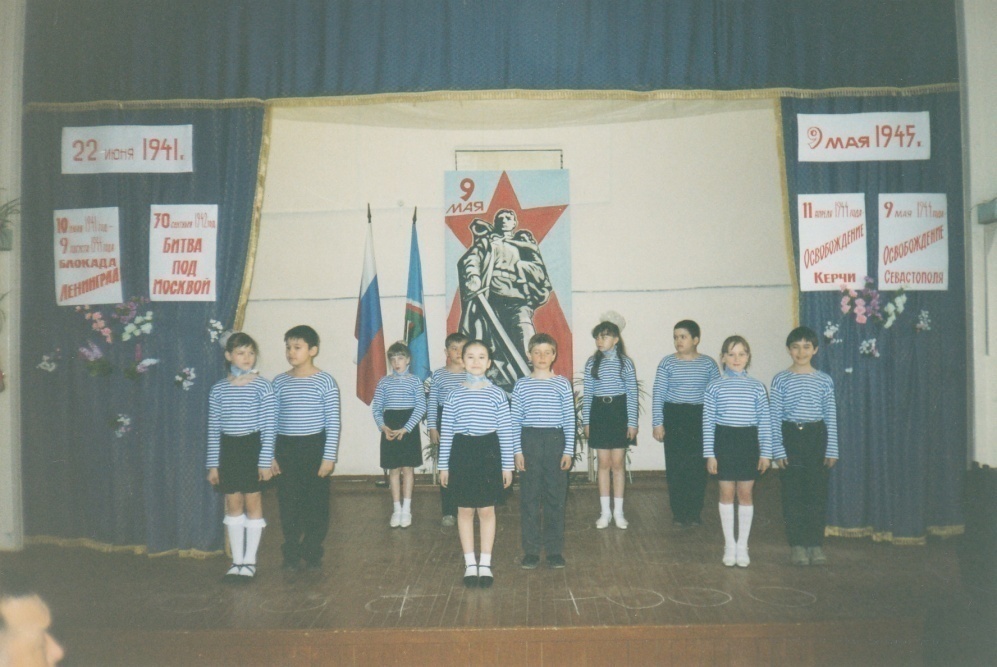 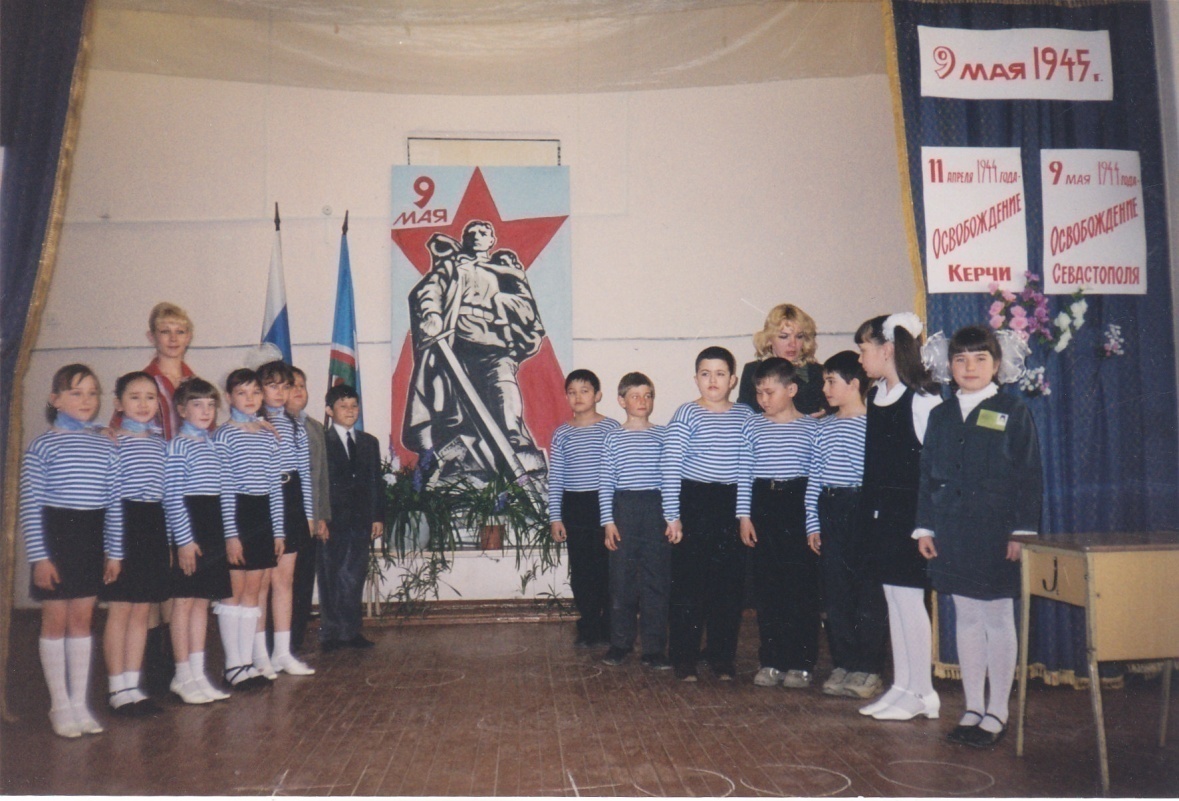 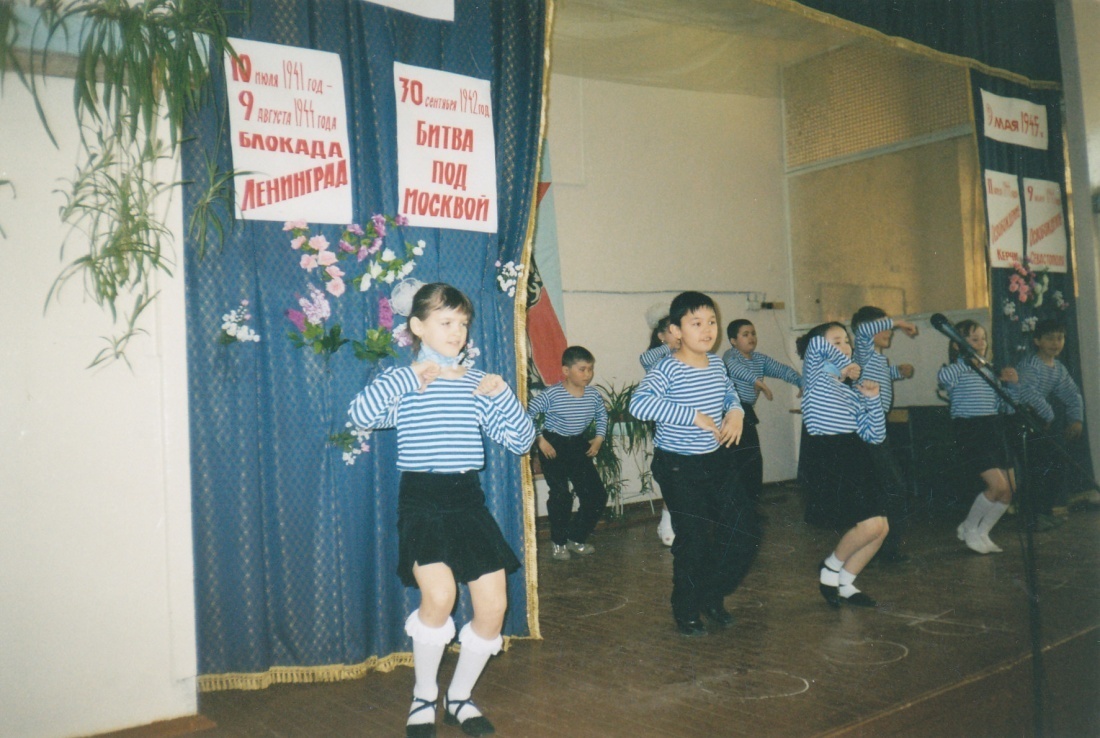 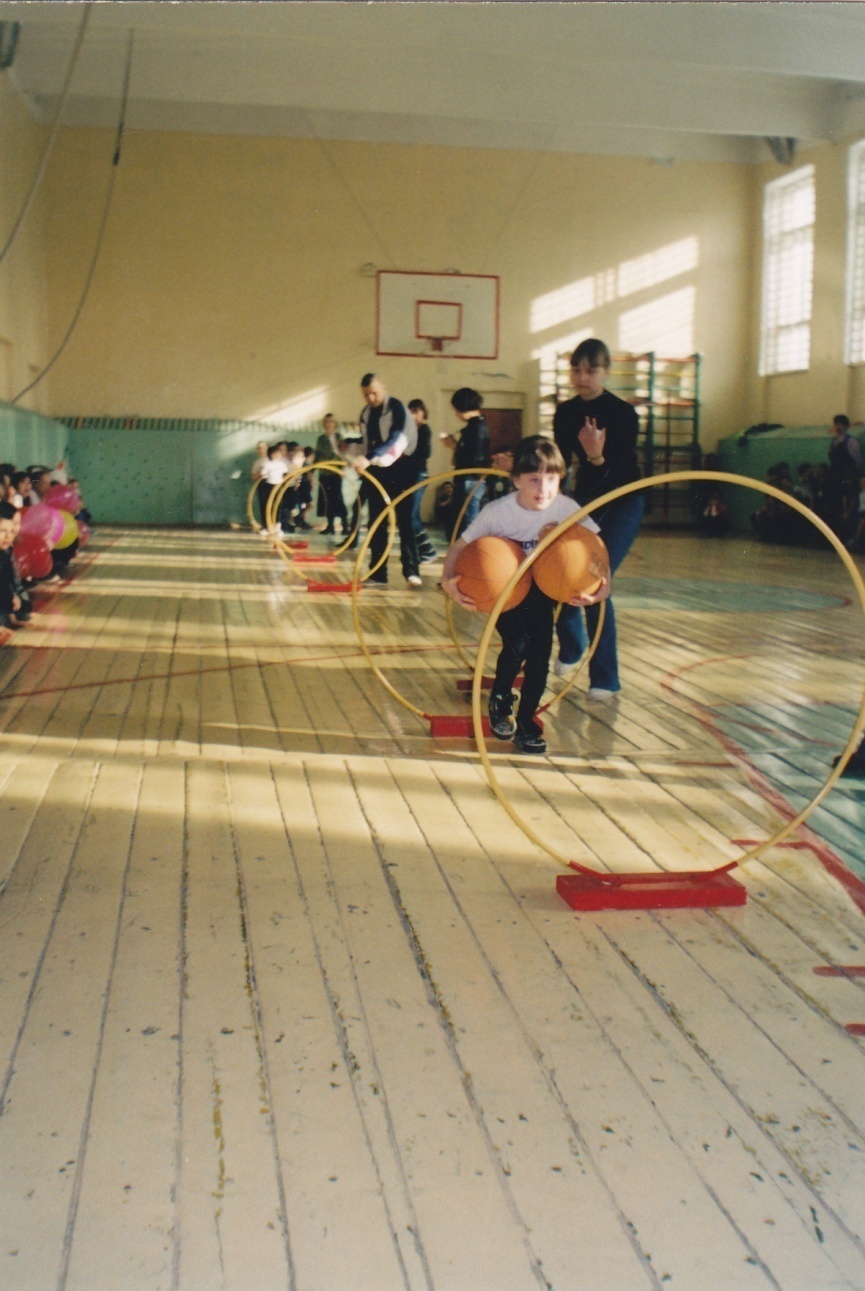 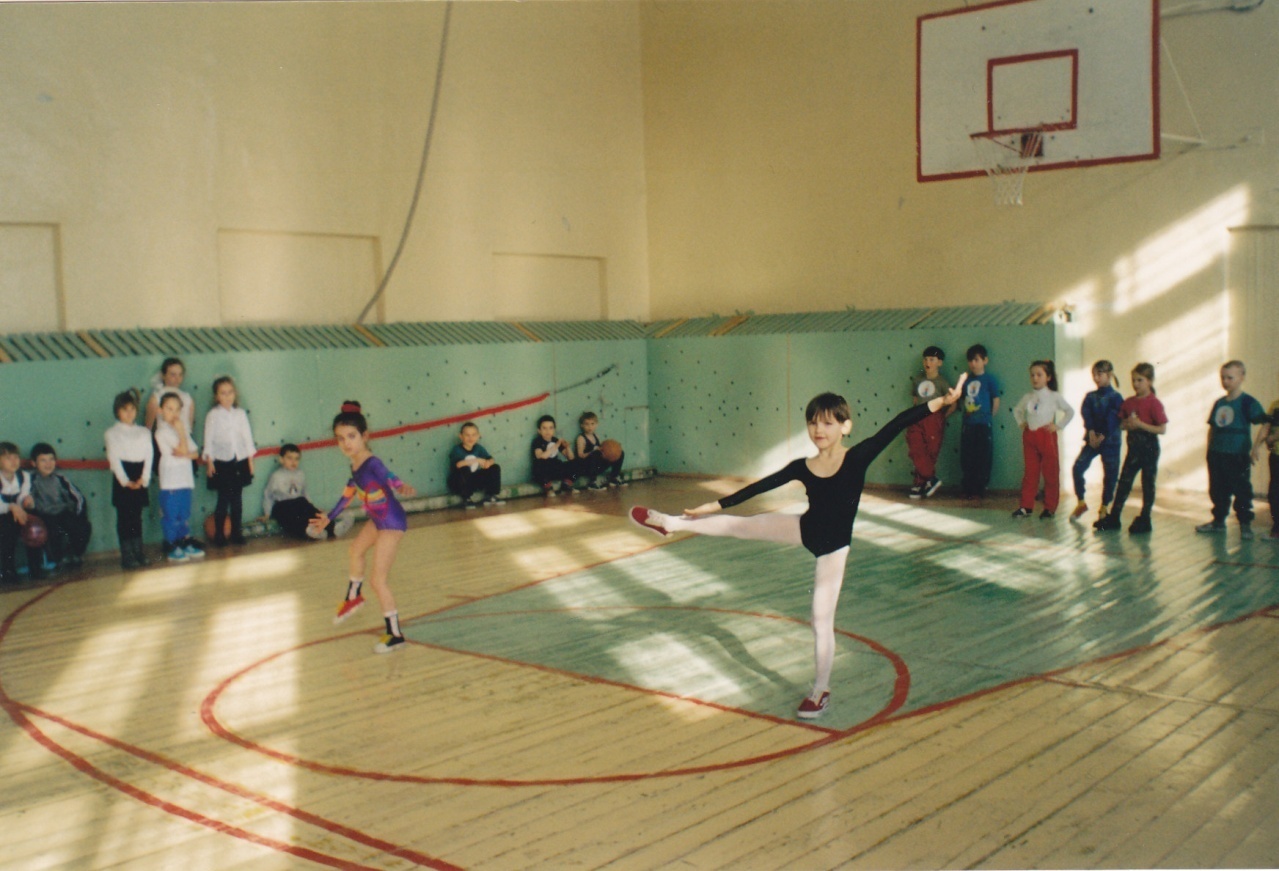 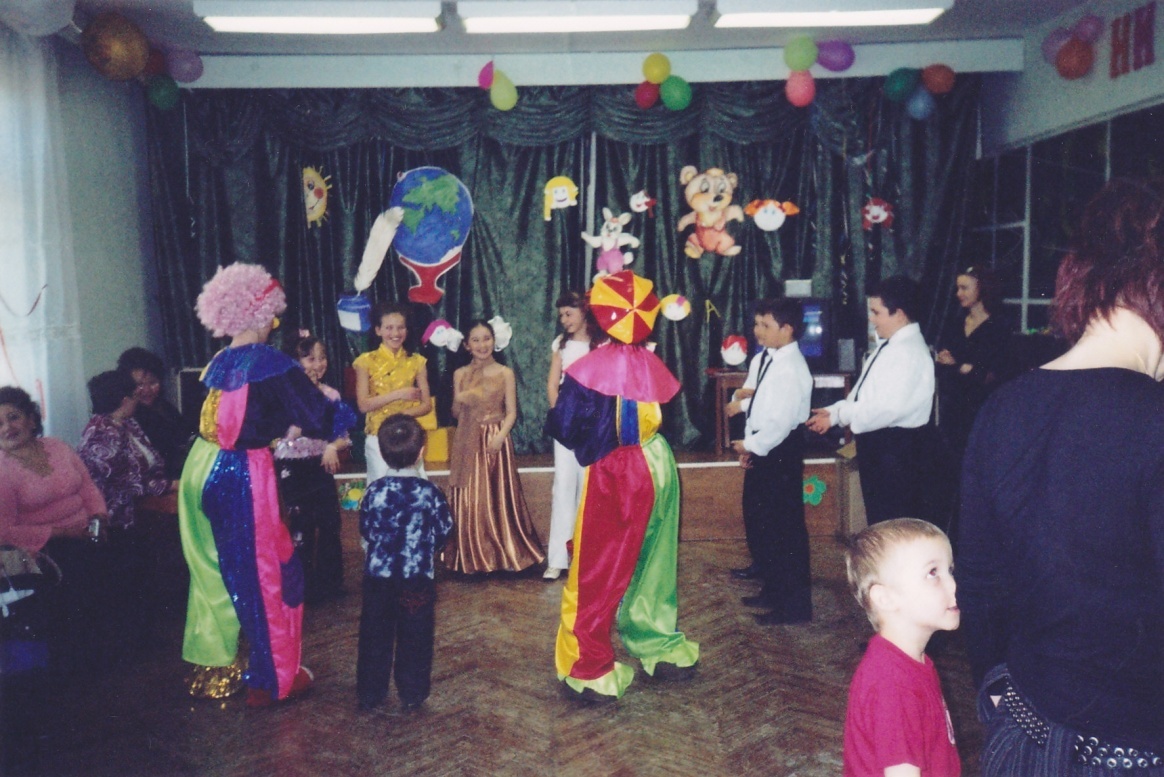 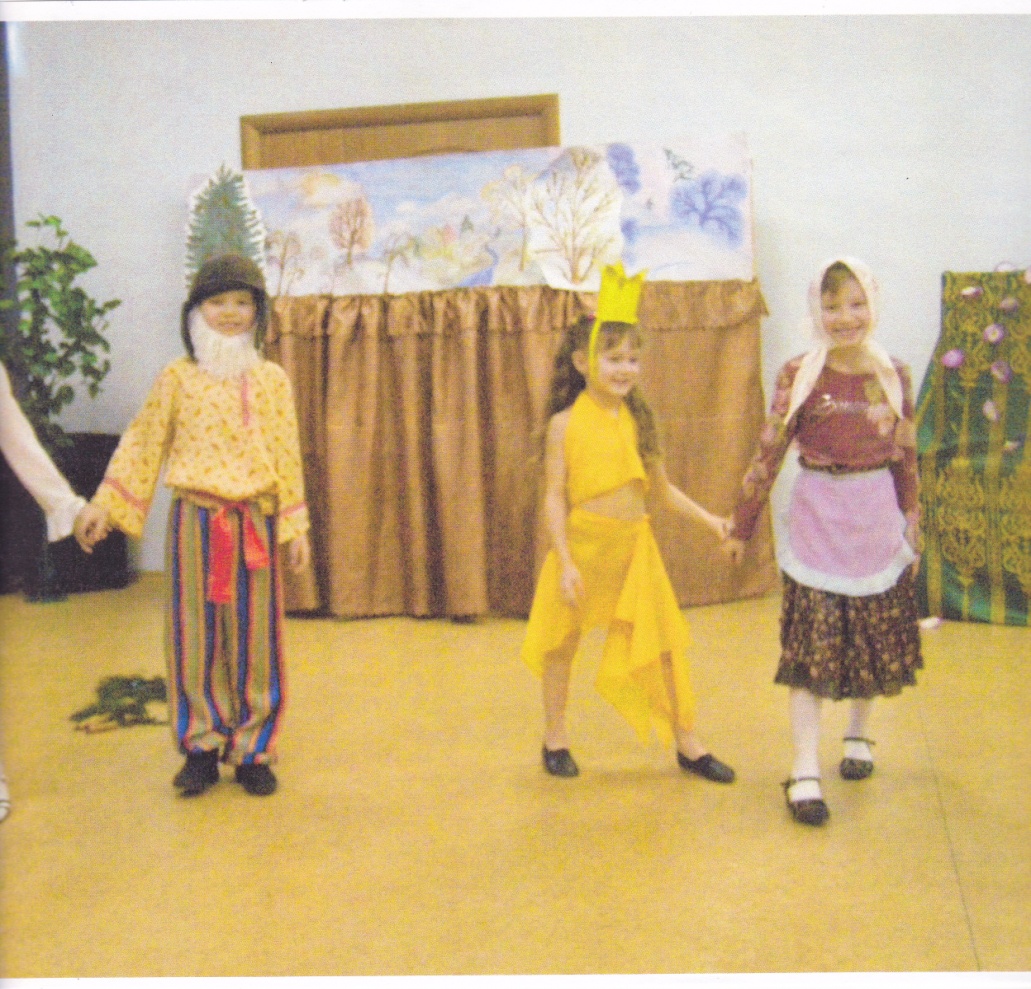 Каждому человеку, живущему на Земле, нужна семья. Без семьи человек одинок.                                                                                                                              Для меня семья -  это мои мама, папа и брат. Они любят меня таким, какой я есть, понимают, всегда готовы выслушать и помочь.  В семье я чувствую себя защищенным, прислушиваюсь к советам старших. Настоящая семья основана на доверии, взаимопонимании и любви.                                                                                                                         Я счастливый ребенок, потому что я родился и вырос в дружной семье.                                       (Аронов Андрей, 4 класс)

Моя семья очень дружная. Мы все любим спорт. Я и два мои брата занимаемся шорт-треком, а мама и папа  любят легкую атлетику. Зимой мы всей семьей ходим на лыжах, а летом катаемся на роликах.                                                                                                               Мы любим рыбалку, охоту, часто вместе отдыхаем на природе.   (Лунина Лиза,   4 класс)

В выходные дни мы всей семьей катаемся на лыжах, ходим в кинотеатры и на концерты.  (Кубрак Настя, 4 класс)